Казенное учреждение Ханты-Мансийского автономного округа – Югры «Нефтеюганский центр занятости населения»
КУ «Нефтеюганский центр занятости населения»
г.Нефтеюганск, 12 мкр., дом 18, 
помещение № 34.
Телефон / факс 8(3463) 25-65-50 /  25-65-35

Прием населения и работодателей осуществляется адресу: г.Нефтеюганск, 
2а мкр., дом 9/3;
сп.Салым, ул.Центральная, дом 1.
Отдел трудоустройства  22-47-07, 
22-15-60, 29-03-89.
Отдел содействия занятости населения, профессионального обучения и профессиональной ориентации
22-42-04, 22-49-75, 22-38-00, 22-07-71.
Отдел трудовой миграции и взаимодействия с работодателями  22-38-99, 22-47-40.
Часы оказания государственных услуг: 
понедельник - пятница с 09-00 до 17-00.
	При себе необходимо иметь следующие документы:
- паспорт гражданина РФ или документ, его заменяющий;
- документ, удостоверяющий личность иностранного гражданина, лица без гражданства; 
- индивидуальную программу реабилитацию инвалида (для граждан, имеющих инвалидность).
	Дополнительно граждане могут предъявить работнику  центра занятости: трудовую книжку или документ, ее заменяющий; документы, удостоверяющие профессиональную квалификацию, документы об образовании.
КУ «Нефтеюганский центр занятости населения» оказывает следующие государственные услуги для граждан, освободившихся из мест лишения свободы и ищущих работу по:
- Информированию о положении на рынке труда в Ханты-Мансийском автономном округе - Югре;
- Содействию гражданам в поиске подходящей работы, а работодателям в подборе  необходимых работников;
- Организация ярмарок вакансий и учебных рабочих мест;
- Организации профессиональной ориентации граждан в целях выбора сферы деятельности (профессии), трудоустройства, прохождения профессионального обучения и получения дополнительного профессионального образования;
Кроме этого Вы можете стать получателем государственной услуги по организации оплачиваемых общественных работ
Если органы службы занятости в течение 10 дней со дня Вашей регистрации в целях поиска подходящей работы не смогли предоставить Вам подходящую работу, Вы признаетесь безработными и, помимо вышеуказанных услуг, можете получить следующие государственные услуги по:
- Осуществлению социальных выплат гражданам, признанным в установленном порядке безработными;
- Профессиональному обучению и дополнительному профессиональному образованию безработных граждан, включая обучение в другой местности;
- Психологической поддержке безработных граждан;
- Социальной адаптации безработных граждан на рынке труда;
- Содействие безработным гражданам в переезде и безработным гражданам и членам их семей в переселении в другую местность для трудоустройства по направлению органов службы занятости
- Содействию самозанятости безработных граждан, включая оказание гражданам, признанным в установленном порядке безработными, и гражданам, признанным в установленном порядке безработными и прошедшим профессиональную подготовку, переподготовку и повышение квалификации по направлению органов службы занятости населения, единовременной финансовой помощи при их государственной регистрации в качестве юридического лица, индивидуального предпринимателя либо крестьянского (фермерского) хозяйства, а также единовременной финансовой помощи на подготовку документов для соответствующей государственной регистрации;
- Организации проведения оплачиваемых общественных работ;
- Организации проведения оплачиваемых общественных работ;
- Организации временного трудоустройства несовершеннолетних граждан в возрасте от 14 до 18 лет в свободное от учёбы время, безработных граждан, испытывающих трудности в поиске работы, безработных граждан в возрасте от 18 до 20 лет из числа выпускников образовательных учреждений начального и среднего профессионального образования, ищущих работу впервые;
Законодательством Российской Федерации предусмотрено обращение за государственными услугами в сфере занятости населения через  Единый портал государственных и муниципальных услуг  по адресу в сети Интернет www.gosuslugi.ru, через интерактивный портал Департамента труда и занятости населения Ханты-Мансийского автономного округа - Югры,  либо в Многофункциональный центр предоставления государственных и муниципальных услуг по адресу: г.Нефтеюганск, ул.Сургутская, строение 3, помещение 2. 
График работы:Понедельник – четверг - с 8.00 до 20.00 (без перерыва на обед)Пятница - с 8.00 до 20.00 (прием заявителей с 10.00 до 20.00 без перерыва на обед)Суббота - с 8.00 до 18.00Воскресенье - выходной
После поступления заявления в центр занятости специалист пригласит Вас для оказания государственной  услуги в удобное для Вас время.
ГОСУДАРСТВЕННАЯ УСЛУГА ПО ИНФОРМИРОВАНИЮ О ПОЛОЖЕНИИ НА РЫНКЕ ТРУДА В ХАНТЫ-МАНСИЙСКОМ АВТОНОМНОМ ОКРУГЕ - ЮГРЕ
Информация о положении на рынке труда, оказываемых услугах и проводимых мероприятиях КУ «Нефтеюганский  центр занятости населения»,  в т.ч. о вакантных рабочих местах, размещена Интернет-ресурсах:
Всероссийский портал «Работа в России»: 
http://trudvsem.ru/default.aspx
Официальный сайт администрации и Думы г.Нефтеюганска: http://www.admugansk.ru/catrgoru/49
Официальный сайт администрации Нефтеюганского района: http://www.admoil.ru/internet centr zanytosti/html
Единый портал государственных услуг Российской Федерации: www.gosuslugi.ru
Обращаем внимание на возможность самостоятельного поиска работы посредством информационного портала «Работа в России» http://www.trudvsem.ru. Портал «Работа в России» обеспечивает доступ к Общероссийской базе вакансий во всех регионах страны. База вакансий формируется центрами занятости населения, работодателями, а также другими источниками. Несмотря на масштабы, соискатель может быть полностью уверен, что он не столкнется с недобросовестными компаниями и организациями. Каждый работодатель, который размещается на Портале, проходит строгую проверку, что позволяет полностью исключить случаи мошенничества и несоблюдения трудового законодательства.
На портале можно создать «Личный кабинет», который дает возможность размещать резюме и отправлять его работодателю при появлении подходящей работы не выходя из дома.
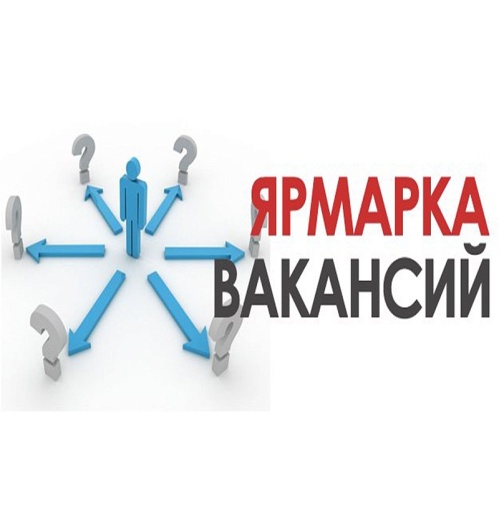 Участие в мероприятии:
для граждан  позволяет  получать информацию о востребованности профессий на рынке труда, ознакомиться с имеющимся в регионе банком вакансий, включая сезонные работы, учебных рабочих мест, получить информацию об условиях работы (размер заработной платы, социальные гарантии, возможность получения и продолжения образования, перспективы карьерного роста), получить консультацию профконсультанта, помощь в составлении резюме, задать интересующие вопросы  по вопросам законодательства о труде, пройти первичное собеседование с работодателем;
для работодателей делает возможным проведение  самопрезентации, собирать информацию о предложениях на рынке труда, проводить первичные собеседования с кандидатами с целью замещения имеющихся вакансий.
ГОСУДАРСТВЕННАЯ УСЛУГА ПО ОРГАНИЗАЦИИ ПРОФЕССИОНАЛЬНОЙ ОРИЕНТАЦИИ ГРАЖДАН В ЦЕЛЯХ ВЫБОРА СФЕРЫ ДЕЯТЕЛЬНОСТИ (ПРОФЕССИИ), ТРУДОУСТРОЙСТВА, ПРОХОЖДЕНИЯ ПРОФЕССИОНАЛЬНОГО ОБУЧЕНИЯ И ПОЛУЧЕНИЯ ДОПОЛНИТЕЛЬНОГО ПРОФЕССИОНАЛЬНОГО ОБРАЗОВАНИЯ
ПРОФЕССИОНАЛЬНАЯ ОРИЕНТАЦИЯ
  ЭТО ВЫБОР ИЗ  МНОЖЕСТВА  ПРОФЕССИЙ ТЕХ,  КОТОРЫЕ  НАИБОЛЕЕ  СООТВЕТСТВУЮТ ИНТЕРЕСАМ  И  ВОЗМОЖНОСТЯМ  ЧЕЛОВЕКА,  А  ТАКЖЕ   ПОЛЬЗУЮТСЯ  СПРОСОМ  НА  РЫНКЕ ТРУДА
Профессия – это вид трудовой деятельности человека, который требует от человека определенного уровня специальных знаний и умений и служит источником дохода.
ГОСУДАРСТВЕННАЯ УСЛУГА ПО СОЦИАЛЬНОЙ АДАПТАЦИИ БЕЗРАБОТНЫХ ГРАЖДАН НА РЫНКЕ ТРУДА
ГОСУДАРСТВЕННОЙ УСЛУГОЙ ПРЕДЛАГАЕТСЯ ВОСПОЛЬЗОВАТЬСЯ, В СЛУЧАЕ, ЕСЛИ БЕЗРАБОТНЫЙ ГРАЖДАНИН:
Испытывает трудности в поиске подходящей работы (инвалиды; лица, освобожденные из учреждений, исполняющих наказание в виде лишения свободы; несовершеннолетние в возрасте от 14 до 18 лет; лица предпенсионного возраста (за два года до наступления возраста, дающего право выхода на трудовую пенсию по старости, в том числе досрочно назначаемую трудовую пенсию по старости); беженцы и вынужденные переселенцы; граждане, уволенные с военной службы, и члены их семей; одинокие и многодетные родители, воспитывающие несовершеннолетних детей, детей-инвалидов; граждане, подвергшиеся воздействию радиации вследствие чернобыльской и других радиационных аварий и катастроф; граждане в возрасте от 18 до 20 лет, имеющие среднее профессиональное образование и ищущие работу впервые; впервые ищет работу; стремиться возобновить трудовую деятельность после длительного (более одного года) перерыва; состоит на учете в ЦЗН более 6 месяцев; утратил способность к выполнению работы по прежней квалификации.
ГОСУДАРСТВЕННАЯ УСЛУГА ПО ПСИХОЛОГИЧЕСКОЙ ПОДДЕРЖКЕ БЕЗРАБОТНЫХ ГРАЖДАН
Психологическая поддержка – система социально – психологических способов и методов, способствующих социально – профессиональному самоопределению личности в ходе формирования ее способностей, ценностных ориентаций и самосознания, повышению ее конкурентоспособности на рынке труда и адаптированности к условиям реализации собственной профессиональной карьеры.
ГОСУДАРСТВЕННАЯ УСЛУГА ПО СОДЕЙСТВИЮ САМОЗАНЯТОСТИ БЕЗРАБОТНЫХ ГРАЖДАН, ВКЛЮЧАЯ ОКАЗАНИЕ ГРАЖДАНАМ, ПРИЗНАННЫМ В УСТАНОВЛЕННОМ ПОРЯДКЕ БЕЗРАБОТНЫМИ, ПРОШЕДШИМИ ПРОФЕССИОНАЛЬНОЕ ОБУЧЕНИЕ ИЛИ ПОЛУЧИВШИМ ДОПОЛНИТЕЛЬНОЕ ПРОФЕССИОНАЛЬНОЕ ОБРАЗОВАНИЕ ПО НАПРАВЛЕНИЮ ОРГАНОВ СЛУЖБЫ ЗАНЯТОСТИ, ЕДИНОВРЕМЕННОЙ ФИНАНСОВОЙ ПОМОЩИ ПРИ ИХ ГОСУДАРСТВЕННОЙ РЕГИСТРАЦИИ В КАЧЕСТВЕ ЮРИДИЧЕСКОГО ЛИЦА, ИНДИВИДУАЛЬНОГО ПРЕДПРИНИМАТЕЛЯ ЛИБО КРЕСТЬЯНСКОГО (ФЕРМЕРСКОГО) ХОЗЯЙСТВА, А ТАКЖЕ ЕДИНОВРЕМЕННОЙ ФИНАНСОВОЙ ПОМОЩИ НА ПОДГОТОВКУ ДОКУМЕНТОВ ДЛЯ СООТВЕТСТВУЮЩЕЙ ГОСУДАРСТВЕННОЙ РЕГИСТРАЦИИ
ЕДИНОВРЕМЕННАЯ ФИНАНСОВАЯ ПОМОЩЬ ПРИ ГОСУДАРСТВЕННОЙ РЕГИСТРАЦИИ БЕЗРАБОТНОГО ГРАЖДАНИНА В КАЧЕСТВЕ ЮРИДИЧЕСКОГО ЛИЦА, ИНДИВИДУАЛЬНОГО ПРЕДПРИНИМАТЕЛЯ ЛИБО КРЕСТЬЯНСКОГО (ФЕРМЕРСКОГО) ХОЗЯЙСТВА, А ТАКЖЕ ЕДИНОВРЕМЕННАЯ ФИНАНСОВАЯ ПОМОЩЬ НА ПОДГОТОВКУ ДОКУМЕНТОВ ОКАЗЫВАЕТСЯ:

 гражданам Российской Федерации, достигшим возраста восемнадцати лет, признанным в установленном законодательством Российской Федерации порядке безработными;
Гражданам Российской Федерации, достигшим возраста 18 лет, признанным в установленном законодательством Российской Федерации порядке безработными и прошедшим профессиональное обучение или получившие дополнительное профессиональное образование по направлению органов службы занятости.
ГОСУДАРСТВЕННАЯ УСЛУГА ПО ПРОФЕССИОНАЛЬНОМУ ОБУЧЕНИЮ И ДОПОЛНИТЕЛЬНОМУ ПРОФЕССИОНАЛЬНОМУ ОБРАЗОВАНИЮ БЕЗРАБОТНЫХ ГРАЖДАН, ВКЛЮЧАЯ ОБУЧЕНИЕ В ДРУГОЙ МЕСТНОСТИ
ГОСУДАРСТВЕННАЯ УСЛУГА ПРЕДОСТАВЛЯЕТСЯ В СЛУЧАЕ, ЕСЛИ:
 заявитель не имеет квалификации;
 невозможно подобрать подходящую работу из-за отсутствия у заявителя необходимой квалификации;
 необходимо изменить профессию (род занятий) в связи с отсутствием работы, отвечающей имеющейся у заявителя квалификации;
 заявитель утратил способность к выполнению работы по имеющейся квалификации.
  ПРАВО В ПРИОРИТЕТНОМ ПОРЯДКЕ ПРОЙТИ ПРОФЕССИОНАЛЬНОЕ ОБУЧЕНИЕ И ПОЛУЧИТЬ ДОПОЛНИТЕЛЬНОЕ ПРОФЕССИОНАЛЬНОЕ ОБРАЗОВАНИЕ, ВКЛЮЧАЯ ОБУЧЕНИЕ В ДРУГОЙ МЕСТНОСТИ, ИМЕЮТ ГРАЖДАНЕ, ПРИЗНАННЫЕ В УСТАНОВЛЕННОМ ПОРЯДКЕ БЕЗРАБОТНЫМИ:
 инвалиды;
 родители, усыновители, опекуны (попечители), воспитывающие детей – инвалидов;
 граждане по истечению шестимесячного периода безработицы;
 граждане, уволенные с военной службы;
 жены (мужья) военнослужащих и граждан, уволенных с военной службы;
 выпускники общеобразовательных организаций;
 граждане, впервые ищущие работу (ранее не работавшие) и при этом не имеющие квалификации;
 граждане, прошедшие военную службу по призыву, в течение трех лет после увольнения с военной службы.
Если Вы нуждаетесь в оказании социальных услуг Вы можете обратиться в Бюджетное учреждение Ханты-Мансийского автономного округа – Югры «Нефтеюганский комплексный центр социального обслуживания населения»
Адрес: 628310, Российская Федерация, Ханты-Мансийский автономный округ - Югра, г. Нефтеюганск, 12 микрорайон, 24 домТелефон: +7 (3463) 24-85-11Email: kcson-Zashchita@dtsznhmao.ru Режим работы:Понедельник: 9.00-18.00Вторник - Пятница: 9.00-17.00Перерыв: 13.00-14.00Суббота - Воскресенье: выходной
В соответствии с постановлением Правительства Российской Федерации от 24 ноября 2014 года № 1236 «Об утверждении примерного перечня социальных услуг по видам социальных услуг», законом Ханты-Мансийского автономного округа – Югры от 19 ноября 2014 года № 93-оз «Об утверждении перечня социальных услуг, предоставляемых поставщиками социальных услуг в Ханты-Мансийском автономном округе – Югре» в Учреждении предоставляются следующие виды социальных услуг:
 	- социально-бытовых; 
	- социально-медицинских;
	-  социально-психологических;
	-  социально-педагогических; 
	- социально-трудовых; 
	- социально-правовых услуг; 
	- услуг в целях повышения коммуникативного потенциала получателей социальных услуг, имеющих ограничения жизнедеятельности, в том числе детей-инвалидов; 
	- срочных социальных услуг.
СПАСИБО ЗА ВНИМАНИЕ!